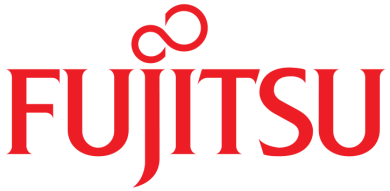 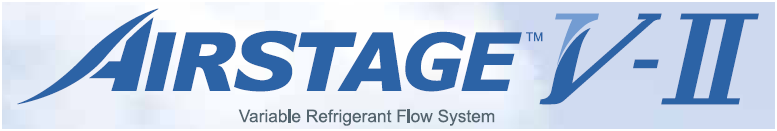 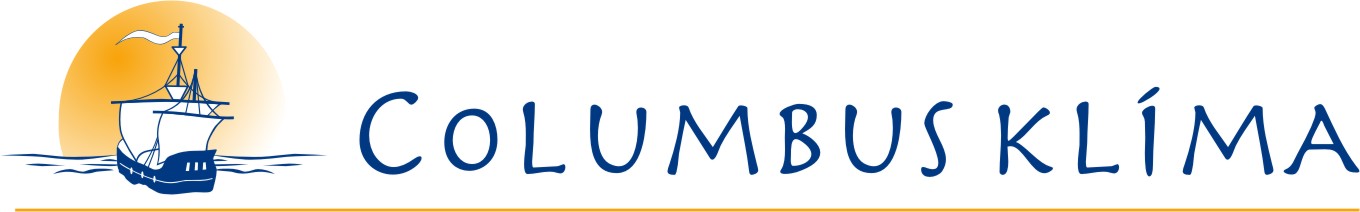 Előzetes beüzemelés
1. A rendszer részelemeinek ellenőrzése
2. Nyomáspróba és vákuumolás
3. Kültéri és beltéri egységek előzetes paraméterezése    	(DIP-kapcsoló beállítás)
4. A szabályzók és konverterek paraméterezése
5. Rátöltendő hűtőközeg mennyiség
6. Áram alá helyezés, majd a kültéri és beltéri egységek  működési paramétereinek beállítása!
Beüzemelés
7. Tesztüzem indítása
8. Működési adatok mérése
8.1 Adatok dokumentálása és kiértékelése
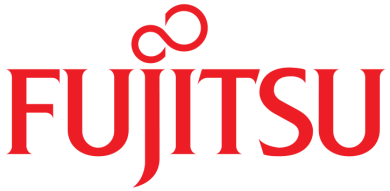 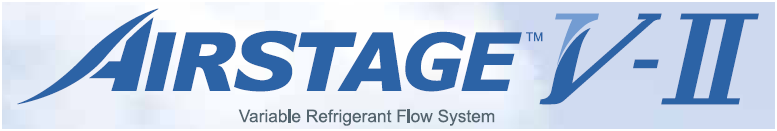 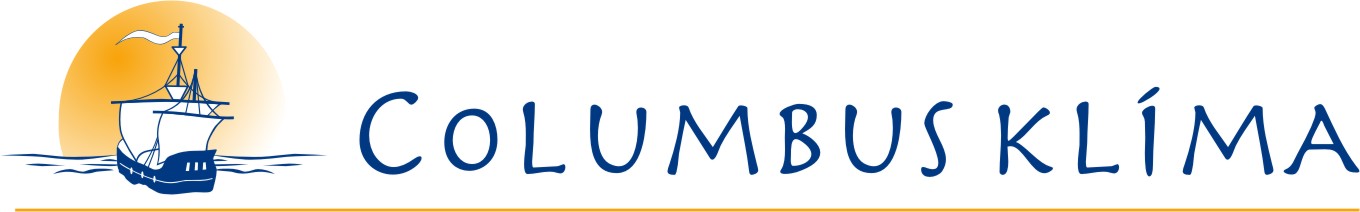 A rendszer részelemeinek ellenőrzése
1. Csőhálózat
Csőméretek megfelelők?
Csőszigetelés megfelelő?
Max csőhossz a limiten belül van?
Menetes csatlakozások meghúzva?
Y idomok, osztók és csatlakozók beépítési pozíciója megfelelő?
2. Vezetékezés
Beltéri egységek elektromos bekötésének ellenőrzése(biztosíték, keresztmetszet,…stb.
Jelátviteli kábel a kültéri egységek között
Kültéri egységek elektromos bekötésének ellenőrzése(biztosíték, keresztmetszet,…stb
Jelátviteli kábel a kültéri és a beltéri egységek között
3. Egységek szerelése
Kültéri egységek pozíciója (Master - Slave)
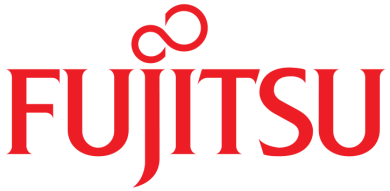 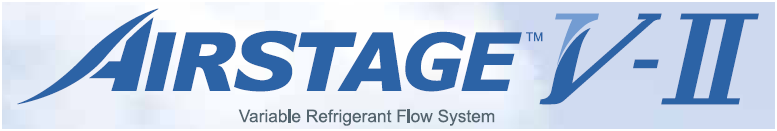 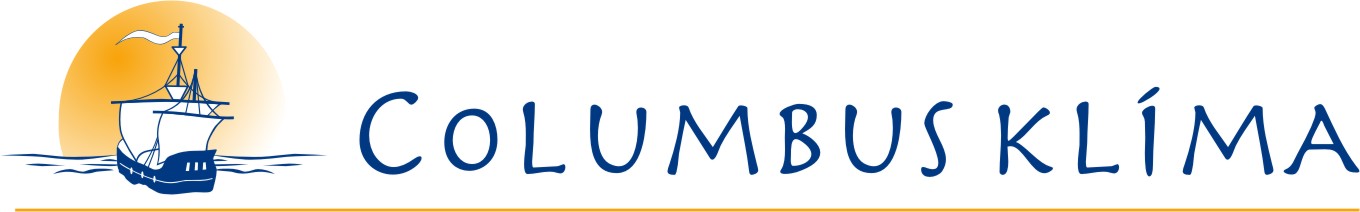 Nyomás teszt és vákuumolás
1. Nyomásteszt
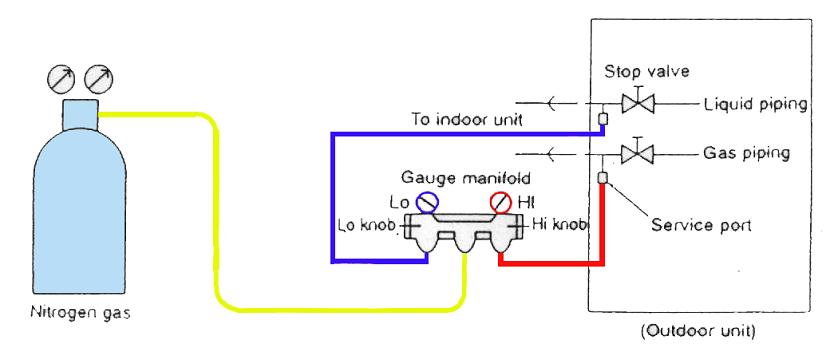 - Ellenőrzés, kültéri sarokszelep zárva
- Nyomáspróba nitrogénnel,  4.2 Mpa (42bar)
- 24 órás nyomástartás
- A próbanyomás ellenőrzése
  (a hőmérséklet mérése 0,1 C°pontossággal,  
  nyomás mérése 0,01bar pontossággal)
Nyomásmérő armatúra
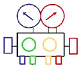 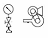 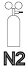 Kültéri egység
2. Vákuumolás
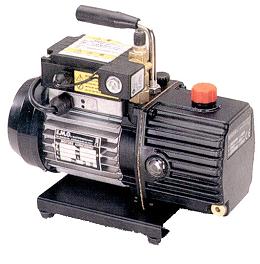 N2
 (szivárgás- vizsgálathoz)
- Hűtőközeggel való átöblítés TILOS
- Vákuumolás vákuumszivattyúval
A vákuumolást addig kell folytatni, amíg az összes nedvességet el nem távolítottuk a rendszerből és a vákuummérő óra legalább 1 órán keresztül  10mbar értéket mutat  (+10 C°hőmérséklet felett)
Vákuumszivattyú
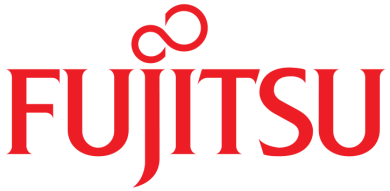 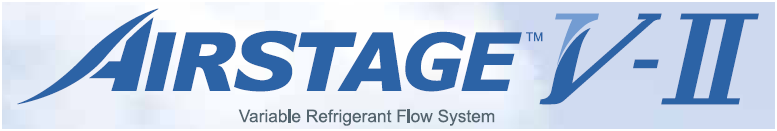 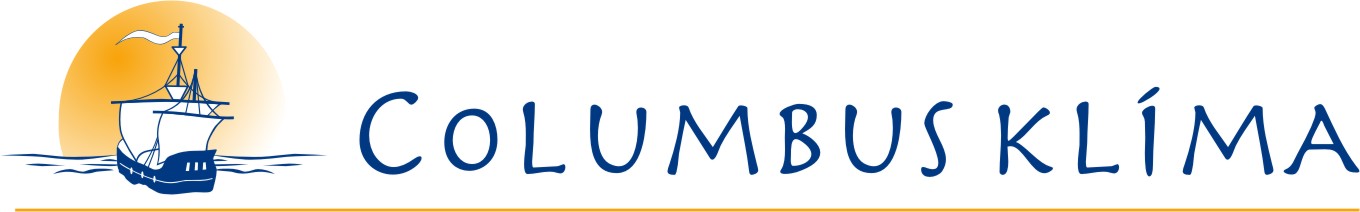 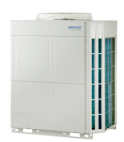 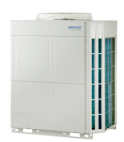 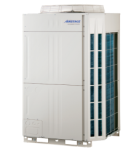 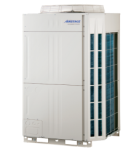 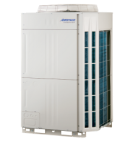 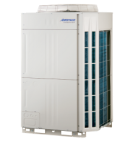 Szükséges kültéri és beltéri egység beállítások!
Kültéri egység beállítása (hűtőköri címzés)
Hűtőkör címzés kézi beállítással forgó kapcsolókkal
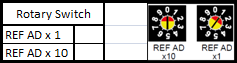 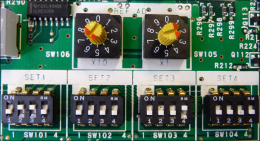 A hűtőköri cím állítása csak akkor szükséges, ha több kültéri van egy kommunikációs (jelátviteli) rendszerbe kötve!
Hány hűtőkör van?
1 hűtőkör
2 vagy több hűtőkör
Állítani nem kell (Hűtőköri cím marad 00)
Hűtőköri címek beállítása megfelelő sorrendben a Master és a Slave kültériken egyaránt
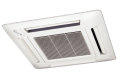 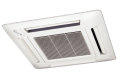 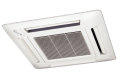 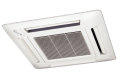 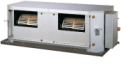 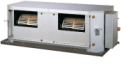 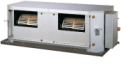 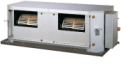 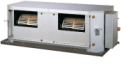 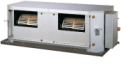 00
Gyári beállítás
00
01   01   01
02   02   02
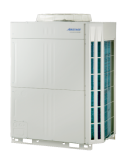 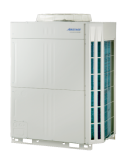 X  Z  H
X  Z  H
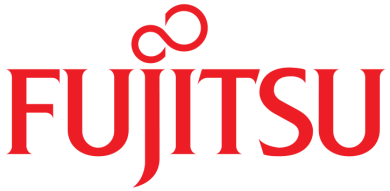 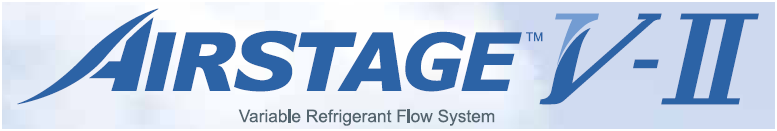 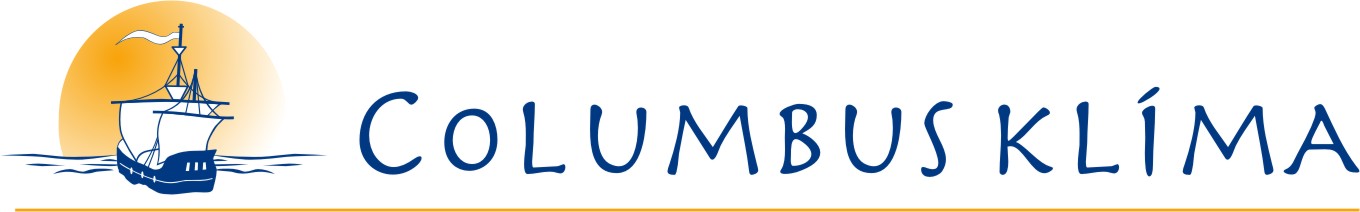 Kültéri egység DIP-kapcsoló beállítása
Hány kültéri egység van egy hűtőkörben?
Csak Master
Master + Slave1
Master + Slave 1 + Slave 2
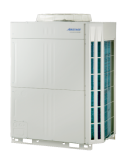 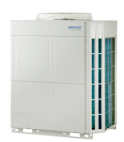 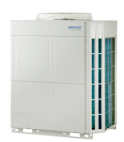 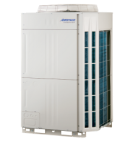 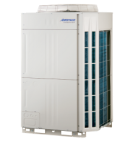 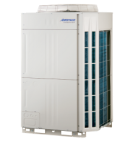 Csak a végellenállás 
(terminal resistor) bekapcsolása szükséges (SW5-4)
Állítani kell mindegyiknél:  Master-Slave , Slave egységek száma, Kültérik száma
 Állítani kell csak a Masteren: végellenállás 
(terminal resistor) (SW5-4)
Állítani kell mindegyiknél:
Master-Slave, Slave egységek száma, Kültérik száma
Állítani kell csak a Masteren: végellenállás 
(terminal resistor) (SW5-4)
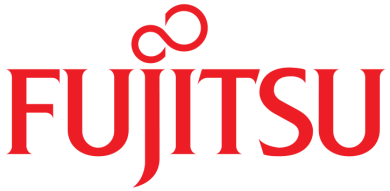 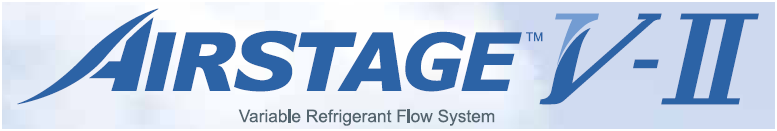 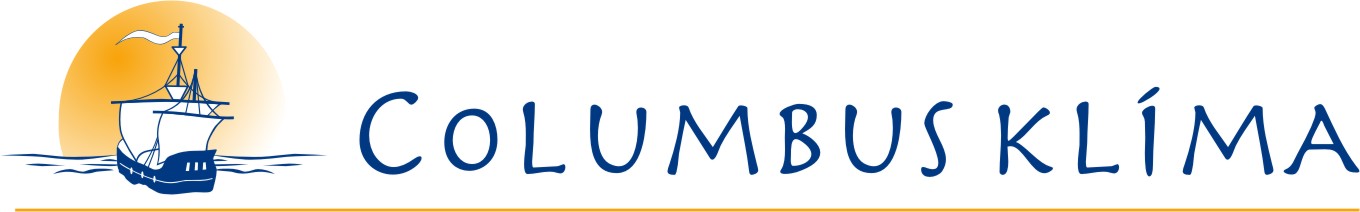 Kültéri egység beállítása (DIP-kapcsoló Set1-Set5)
Kültéri egység DIP-kapcsolói
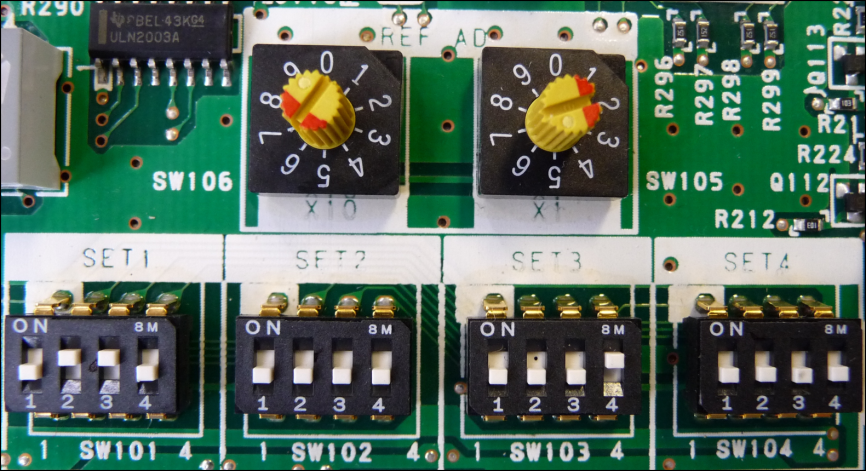 Set 1 teljesítmény információ! Gyári beállítás! 
Tilos változtatni!
Set 2 és Set 4 összes kapcsolója „Off“ pozícióban van!
Set 3-1 és 3-2 mindegyik kültérinél be kell állítani hogy melyik a Master/Slave1/Slave2 kültéri!
Gyári beállítás: „Master“
Set 3-3 és 3-4 a csatlakoztatott Slave kültérik száma!
Csak a Master kültérinél kell állítani!
Minden kültérinél
Csak a Master kültérinél
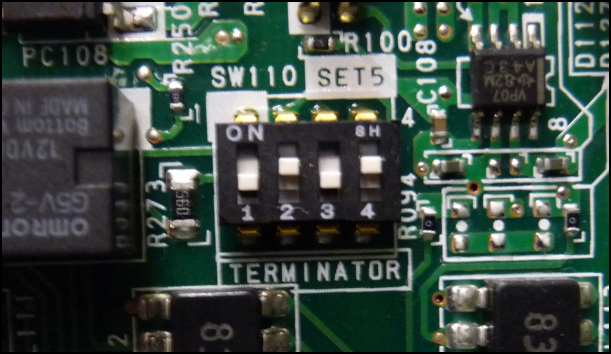 Set 5-1 és 5-2 az RS485 kommunikáció beállítása
(a kültérik száma az adott hűtőrendszerben!)
Mindegyik kültérinél be kell állítani!
Set 5-4 a LonWorks kommunikáció végellenállásának (terminal resistor) beállítása! Csak a Master kültérinél kell állítani! Minden hálózati szegmensben egy végellenállásnak (Termial Resistor) kell lennie!
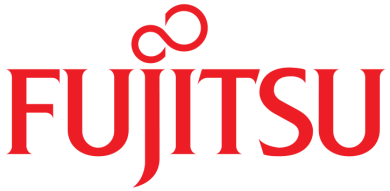 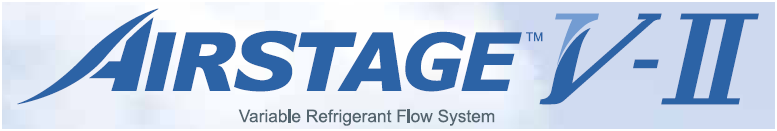 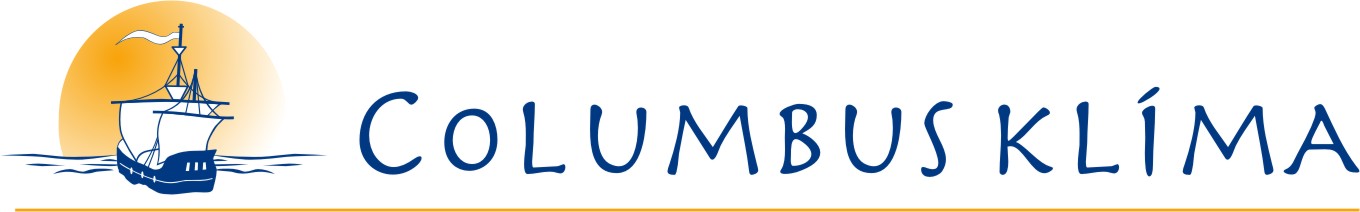 Kültéri egység beállításai (DIP-Kapcsolók)
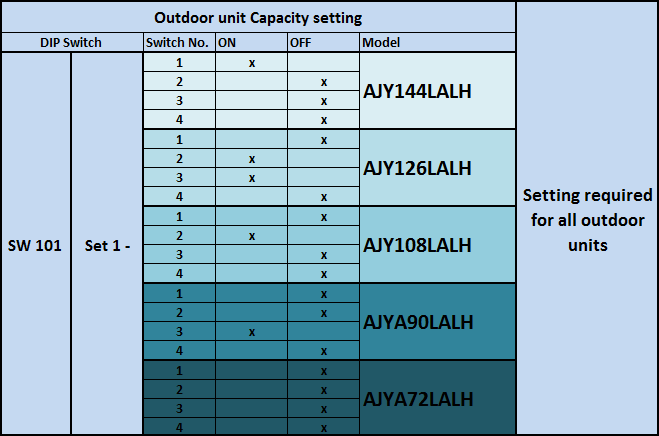 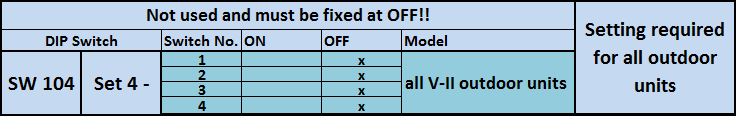 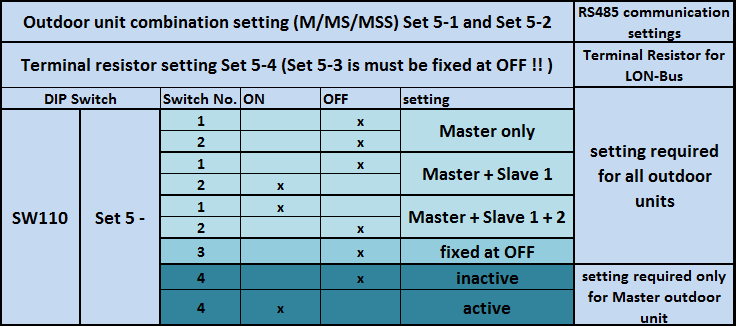 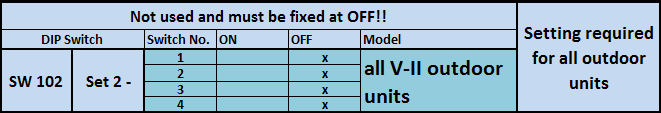 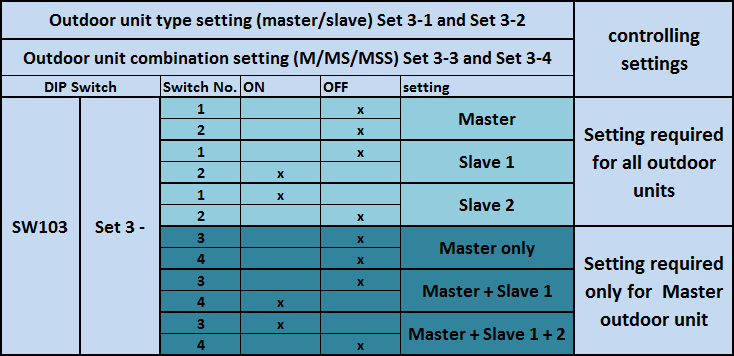 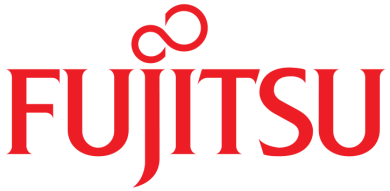 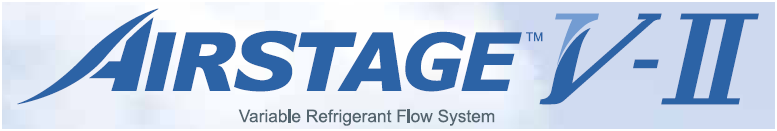 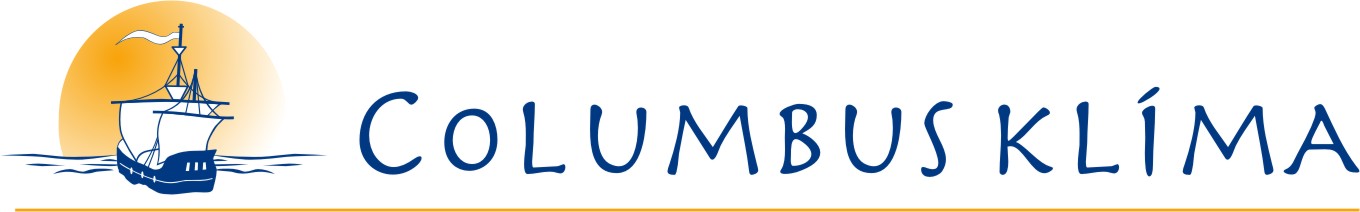 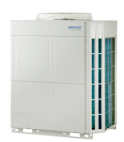 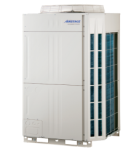 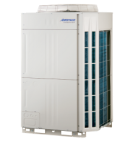 DIP-kapcsolók állása (Set1-Set5)
Hány kültéri egység van egy hűtőkörben?
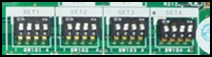 1 kültéri egység
2 kültéri egység
3 kültéri egység
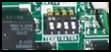 Master
Master Slave 1
Master Slave 1 Slave 2
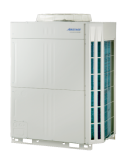 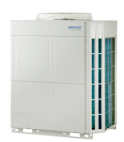 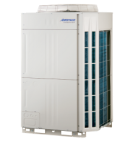 AYJ126LALH + AJYA72LALH + AJYA72LALH
AYJ126LALH + AJYA72LALH
AYJ126LALH
Kézi beállítás!
A kültéri teljesítménye.  Ne változtassa!
Ne változtassa!
Gyári beállítás: mindegyik OFF!
Master / Slave1/ Slave 2 beállítás
Slave egys.száma(csak Master)
Ne változtassa!
Gyári beállítás: mindegyik OFF!
Kültéri egységek száma szerinti beállítás (RS 485 kommunikáció)
Végellenállás beállítás (csak Master kültéri)
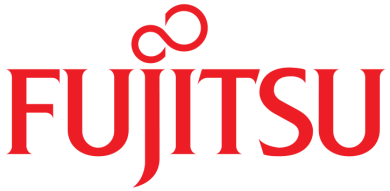 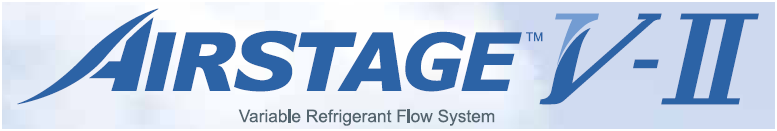 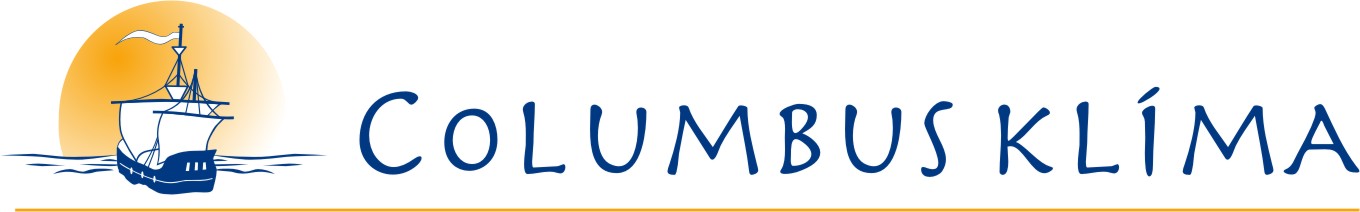 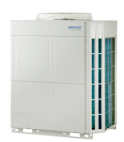 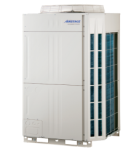 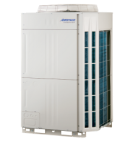 Beltéri egységek beállítása (Hűtőköri és beltéri cím)
Melyik címzéstípust akarja használni a beltériken?
Hardveres, manuális címzés (JAVASOLT!)
Auto. beltéri címzés a kültéri egység által
Címzés a távvezérlővel
Manuális címzés a forgókapcsolókkal
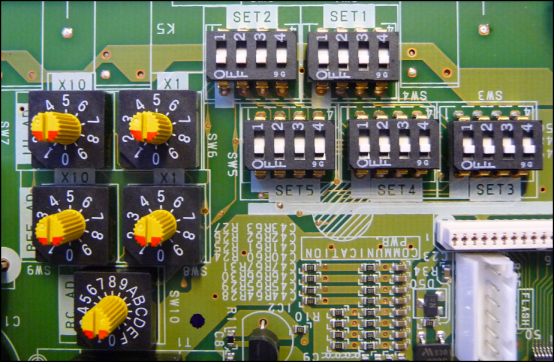 Példa beltéri: ARXB24LATH
A beltéri egységek automata címzését a kültéri egységen végezheti el.  Ezután folytassa a beltéri egységek DIP-kapcsoló beállításával (köv. old.)!
Beltéri cím
Hűtőköri cím
Állítsa be a SW7 és SW8 forgókapcsolót minden beltéri egységen (hűtőköri cím) a hozzá tartozó hűtőkörnek megfelelően.
Adja meg a SW6 és SW7 forgókapcsolóval minden beltéri egységnek a beltéri címét a hűtőkörben.
03
01
04
01
Beltéri cím: 
Hűtőköri cím:
00
00
01
00
02
00
03
00
00
01
01
01
02
01
Példa:
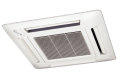 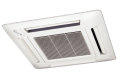 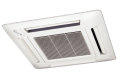 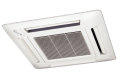 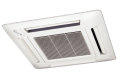 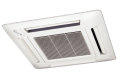 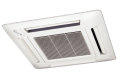 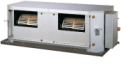 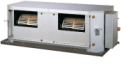 00
01   01   01
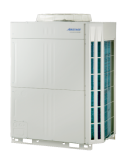 X  Z
X  Z  H
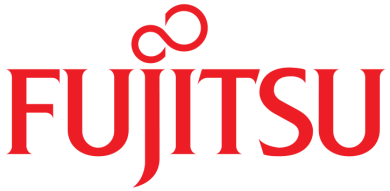 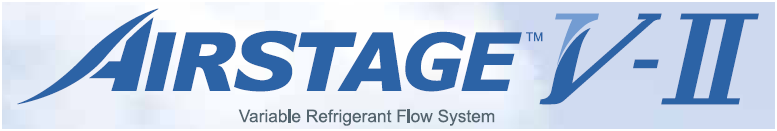 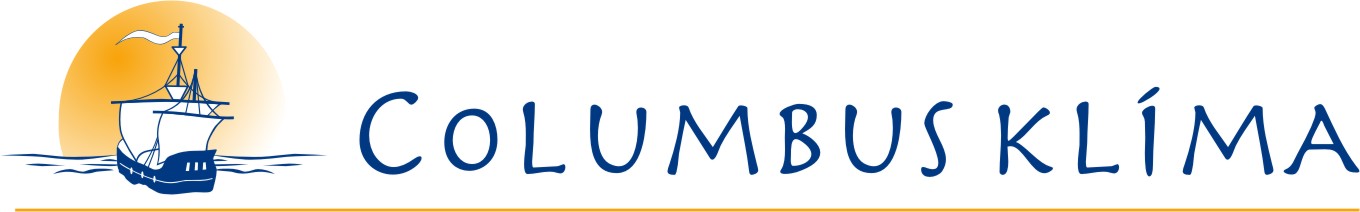 Beltéri egység paraméterezése (DIP-kapcsoló beállítás)
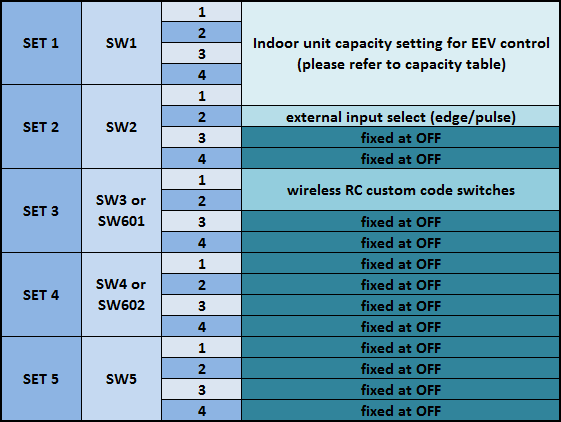 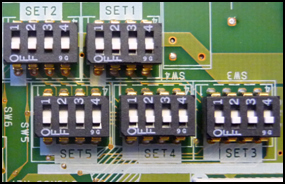 1.
2.
Az alábbi két beállítást csak hardveresen, a DIP kapcsolók segítségével lehet elvégezni:
1. Külső bemeneti jel típusa
2. Vezeték nélküli távirányító infrajel-kódjának megadása
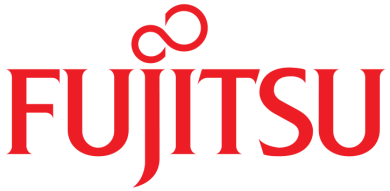 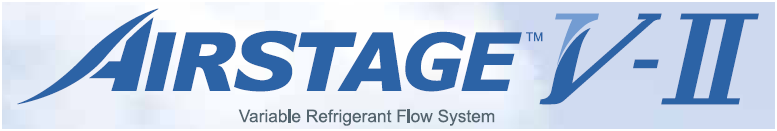 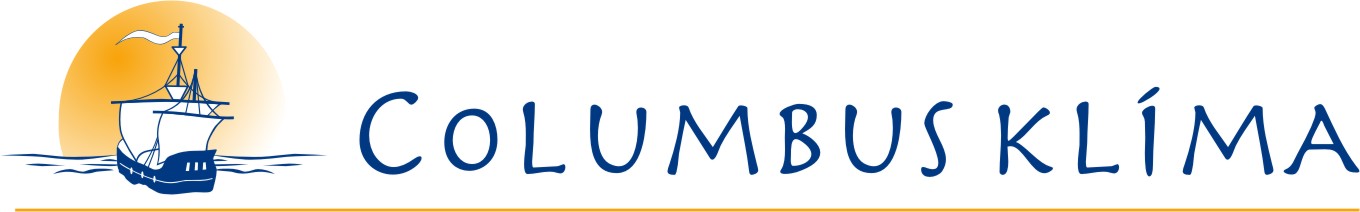 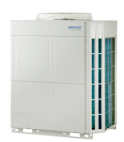 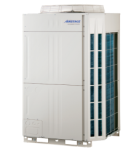 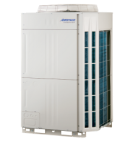 A beltérik paraméterezése
(Távirányító-csoporton belüli cím (RC cím (AD.))
Ha több beltéri egységet akarunk csoportban, egy távirányítóról vezérelni, akkor a csoport minden egyes beltéri egységének egy egyedi azonosító címet kell adni manuálisan. (RC cím-„távirányító-csoport” cím)
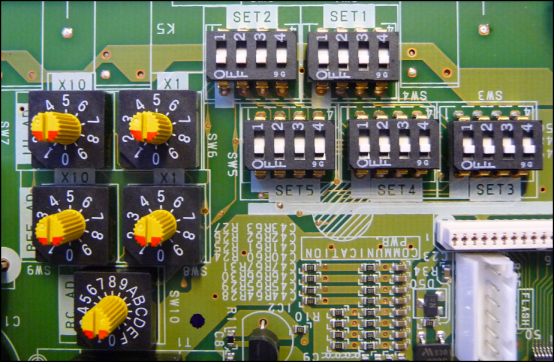 „Távirányító-csoport” cím (RC cím.) (SW10)
Rossz címzés! 02-es cím hiányzik!
Az RC címet mindig 00-tól indulva, folyamatosan növekvő sorrendben kell megadni a távirányító bekötési pontjától kezdve!
Példa:
IU   AD
Ref AD
RC  AD
00
00
00
01
00
01
02
00
02
03
00
03
04
00
04
05
00
00
06
00
01
07
00
03
08
00
00
09
00
00
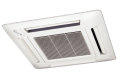 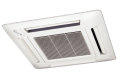 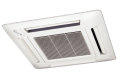 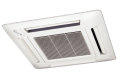 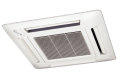 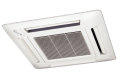 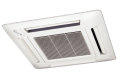 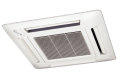 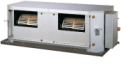 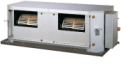 Ref. cím:     00      00      00
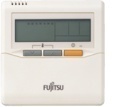 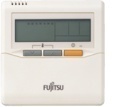 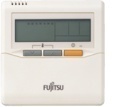 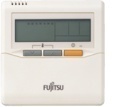 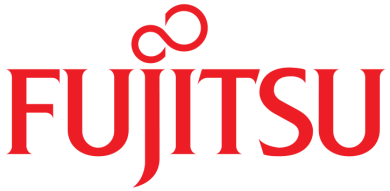 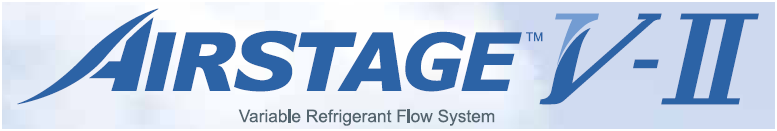 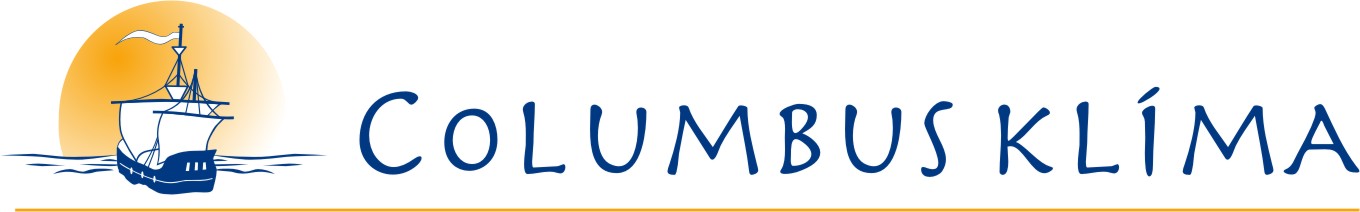 A vezetékes távirányítók paraméterezése
Ha egy vagy több beltéri egységhez két db vezetékes távirányító van csatlakoztatva, akkor ki kell jelölni a Master és a Slave távirányítót.
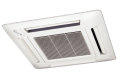 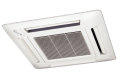 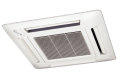 Maximum két db vezetékes távirányítót csatlakoztathat
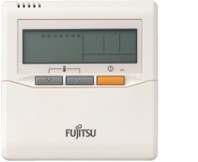 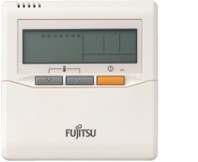 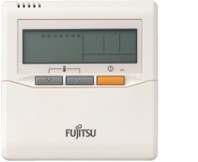 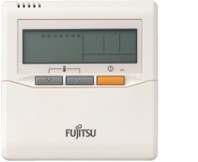 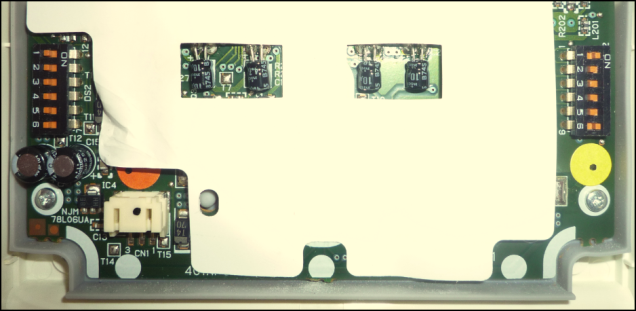 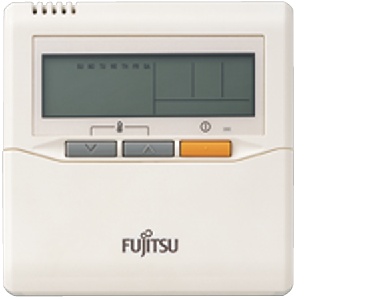 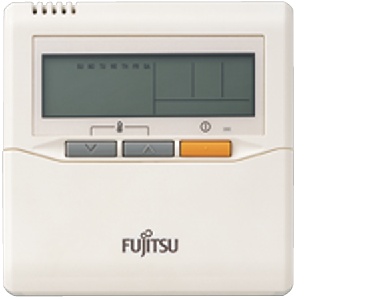 Master Távirányító
Slave Távirányító
Funkcióbeállítások / Időzítési funkciók
elérhetők
Funkcióbeállítások / Időzítési funkciók 
nem elérhetők
1. Master / Slave beállítás
2. Memória aktiválása
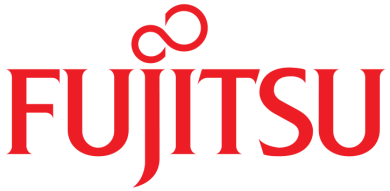 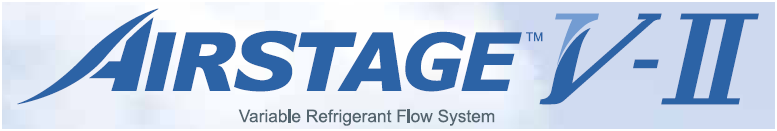 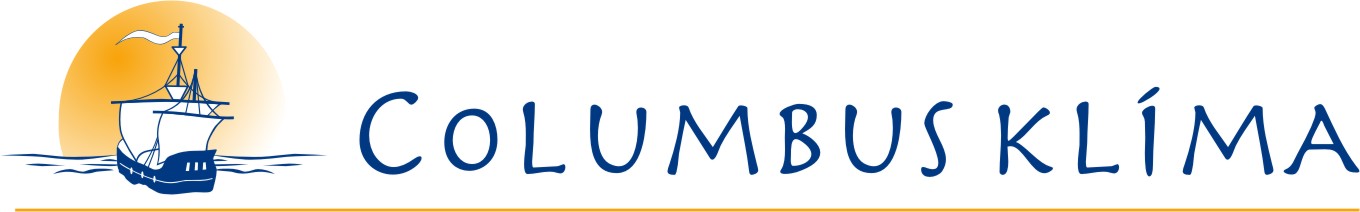 Extra hűtőközeg mennyiség
A rendszerbe töltendő extra hűtőközeg mennyiségének kiszámolása:
Kültéri egységnek:
Folyadék csőnek
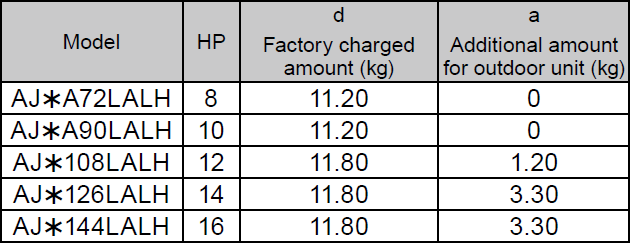 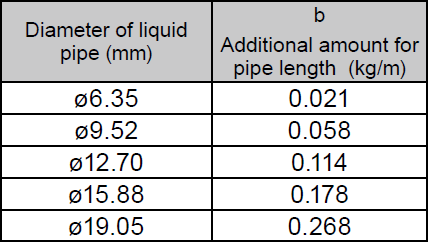 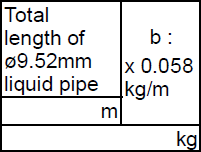 Extra hűtőközeg mennyiség
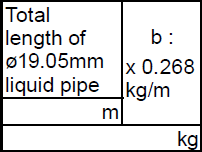 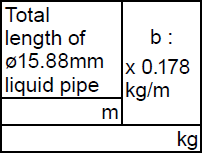 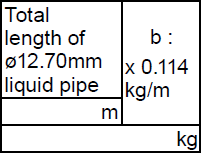 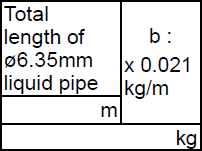 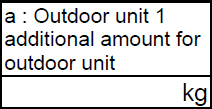 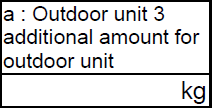 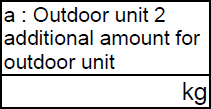 +
+
+
+
+
+
+
=
Töltse be a kiszámolt extra hűtőközegből amennyit tud, folyadék állapotban a vákuumolt folyadék csőbe. Használja a csatlakozó csonkot a 3 utas szelepen!
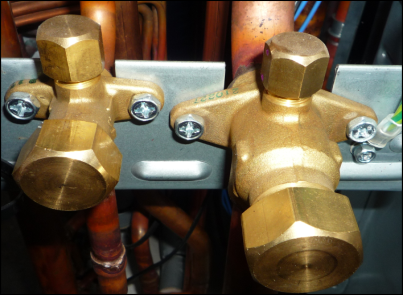 Írja rá a betöltendő extra hűtőközeg mennyiséget a kültérire a számítással együtt!
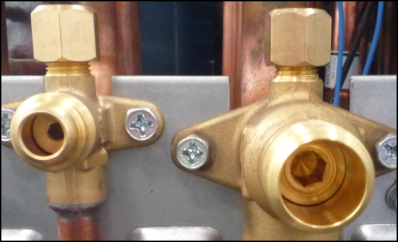 Mindkét 3 utas szelepet teljesen ki kell nyitni.
A maradék hűtőközeg mennyiséget működés közben kell a szívócső 3 utas szelep csatlakozó csonkján betölteni!
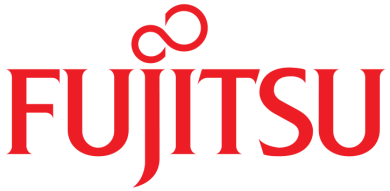 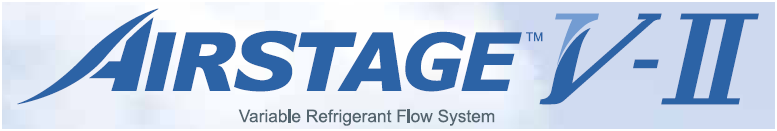 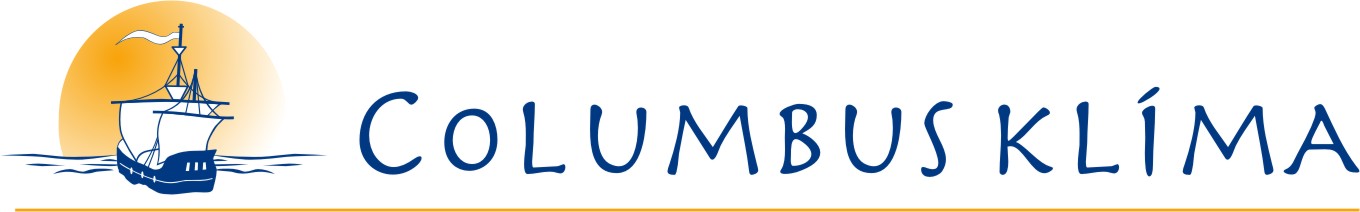 Helyezze áram alá a kültéri és beltéri egységeket
Ellenőrizze a kültéri egység elektromos bekötését (3 fázis, nulla, földelés)!
Ellenőrizze a beltérik, konverterek, jelerősítők, stb. elektromos bekötését. 
A rendszerindítás előtt 24 órával helyezze áram alá a kültéri egységet (a kompresszor felfűtése miatt)!
Kültéri egységek funkcióbeállításai!
Az üzembe helyezés során a csőhosszra vonatkozó paraméter megadása (F2/00) kötelező.
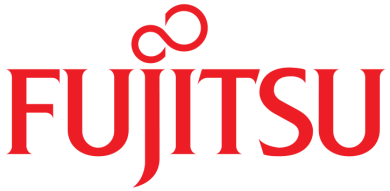 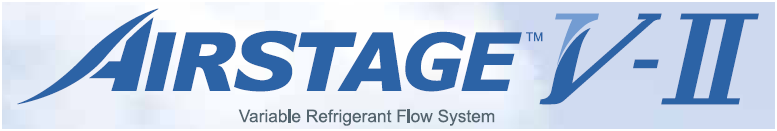 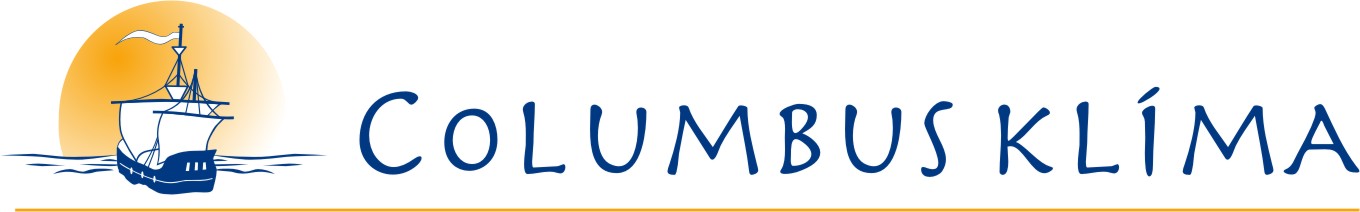 Az automatikus beltéri egység és jelerősítő címzés módja
Ha a rendszer jelerősítőt is tartalmaz, a kültéri egység F3/10 funkciójával indítsa el a jelerősítők automatikus címzését.
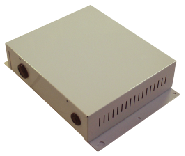 Ellenőrizze, hogy a címzés során megtalált jelerősítők száma egyezik-e a beépített jelerősítők számával.
Ha a beltéri egységek címzését nem végezte el manuálisan,  indítsa el az automatikus címzési eljárást a kültéri egységen az F3/11 funkcióval.
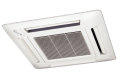 Ellenőrizze, hogy a címzés során megtalált beltérik száma egyezik-e a beépített beltérik számával.
A beltérik funkcióinak beállítása távirányítóval.
Infra vagy vezetékes távirányítóval egyaránt lehetséges.
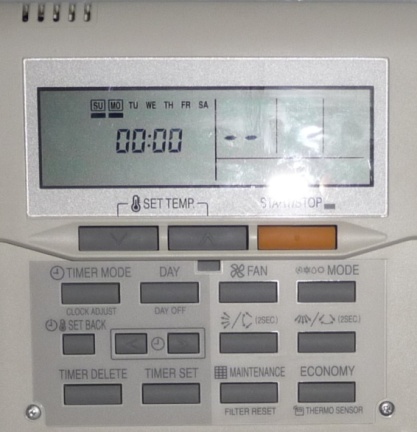 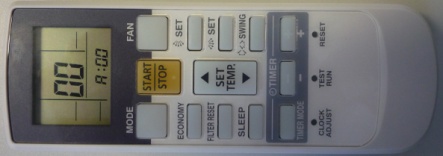 vagy
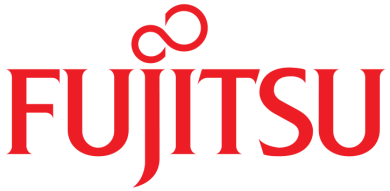 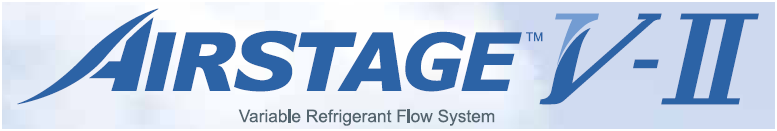 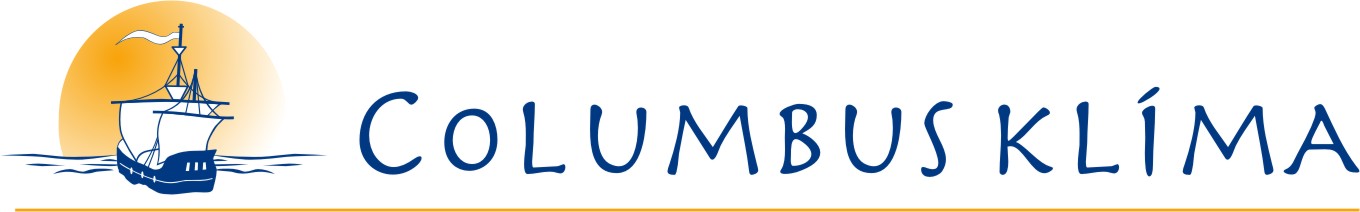 A beltéri egységek funkcióbeállításai (paraméterezése)
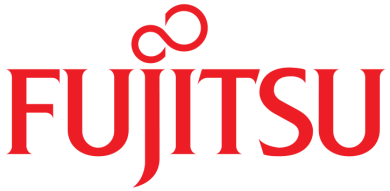 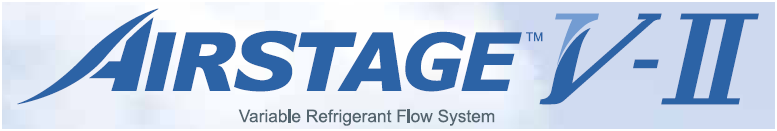 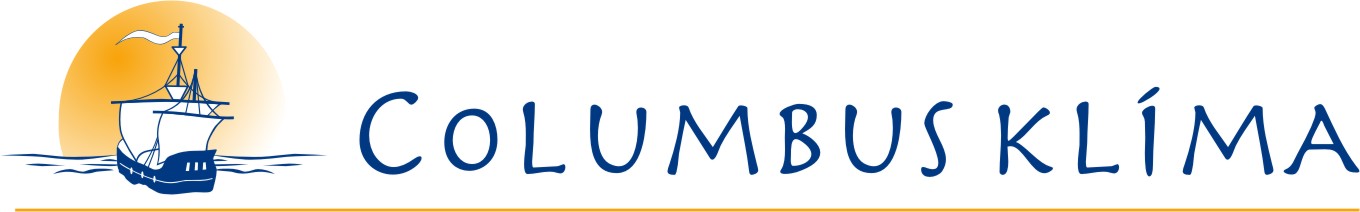 A beltéri egységek funkcióbeállításai (paraméterezése)
Funkció-paraméter sorszáma (00-99)
Beltéri egység RC cím. 
kiválasztandó: (00-15)
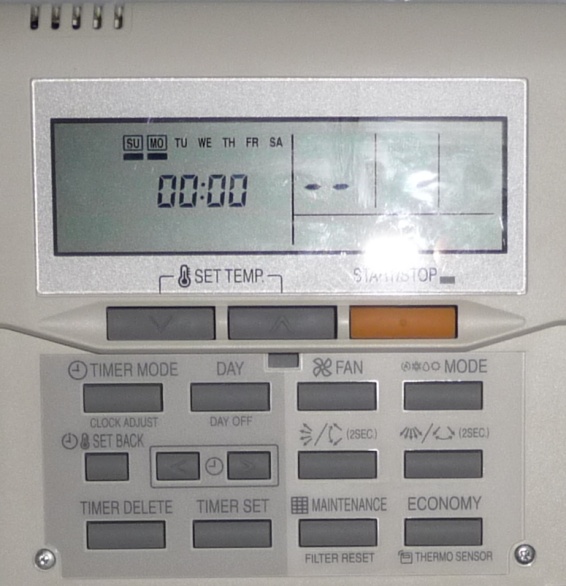 Paraméter értéke
(az adott funkciótól függ)
A Set Temp. gombbal (fel/le) állítsa be a paraméter számát!
A Fan  + Temp. (fel) + Temp. (le) gomb hosszú megnyomásával (3 mp) léphet be a funkció-beállító módba
A Set Back gombbal választhatja ki a beltéri RC címet
Nyomja meg a Timer Set gombot a megadott funkció rögzítéséhez.
Az óra (jobb/bal) gombbal válassz a ki a funkciót (00-99)
17
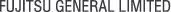 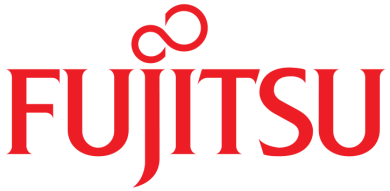 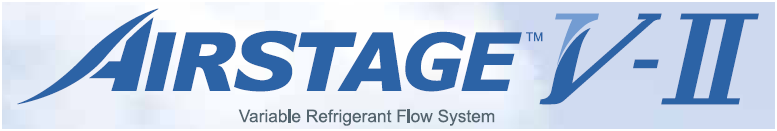 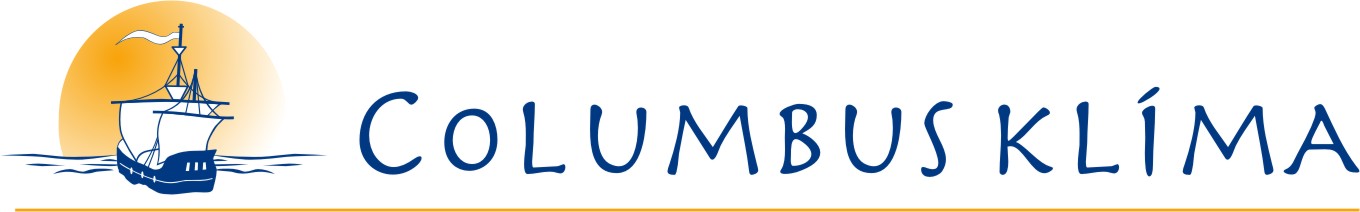 A beltéri egységek funkcióinak beállítása a vezetékes távirányítóval
1. Kapcsolja ki a berendezést (stand by mód) máskülönben a beltéri egység nem érzékeli a funkcióbeállításokat!
2. A Master távirányítón nyomja meg hosszan (3 mp.) egyszerre a Set temp. (fel) + Set temp. (le) + Fan gombot.
3. (00:00    00) jelenik meg a kijelzőn! A set back gombbal válassza ki a beltéri egység RC címét 00-tól 15-ig  =>  az első két számjegy a kijelző bal oldalán. Válassza ki a kívánt beltéri egységet.
4. Az óra (jobb/bal) gombbal válassz a ki a beállítani kívánt funkció-paraméter sorszámát (00-99)
5. A Set Temp. Gombbal (fel/le) állítsa be a kívánt paraméter értékét)!
6. A beállítás rögzítéséhez nyomja meg a Timer Set gombot! A kijelző rövid ideig villogni fog!
7. Minden egyes beállításhoz ismételje meg ezt az eljárást!
8. A beállítások befejeztével áramtalanítsa, majd újra helyezze feszültség alá a rendszert.
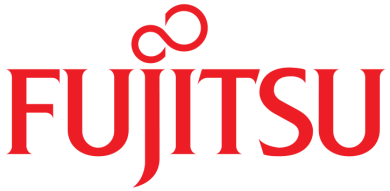 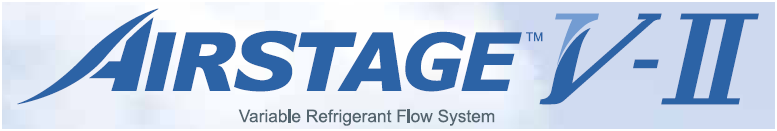 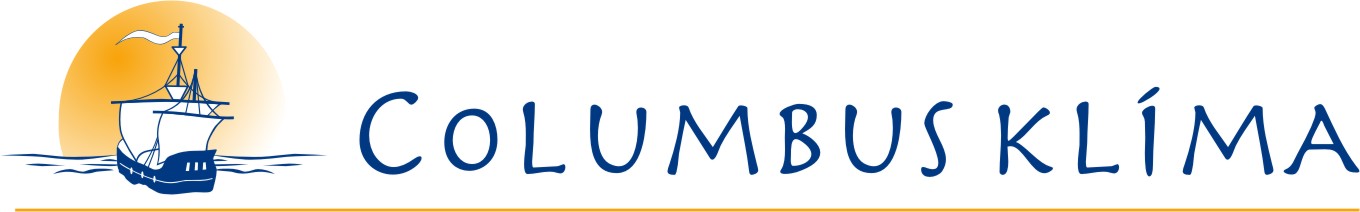 A beltéri egységek funkcióinak beállítása a vezeték nélküli távirányítóval
Funkció száma (00-99)
A beállítható paraméter-értékek az adott funkciótól függenek.
A Mode gombot a bevitelnél a helyiérték váltáshoz használja.
A Fan gombbal válthat a funkció-paraméter sorszáma és a paraméter értéke között.
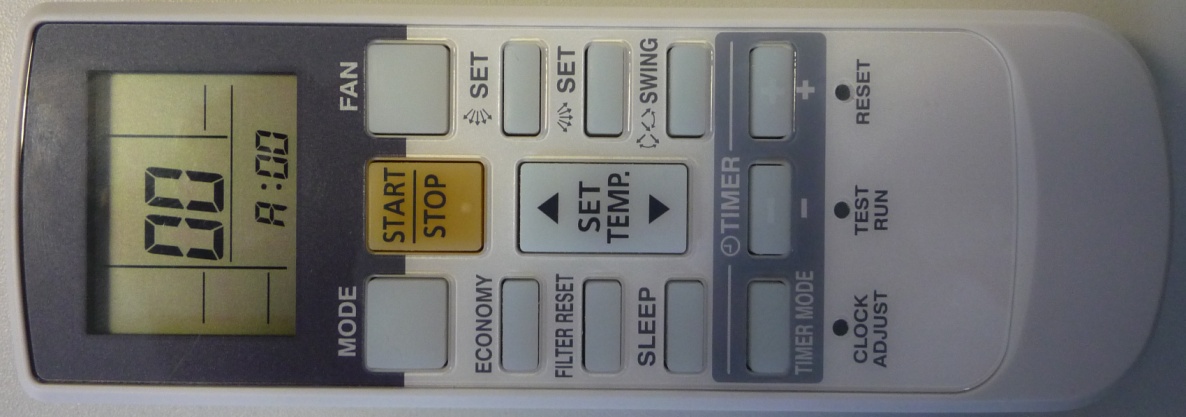 A Start/Stop gombbal rögzítheti  a bevitt értéket.
A Set Temp. Gombbal (fel/le) állítsa be a paraméter értékét!
A Timer Mode ellenőrizheti az infrajel-kódot.
A Reset gombbal hagyhatja el a funkcióbeállító módot.
A belépéshez pedig nyomja meg együtt a Set temp. (fel) + Fan + Reset  gombokat és a Reset-et engedje fel utoljára!
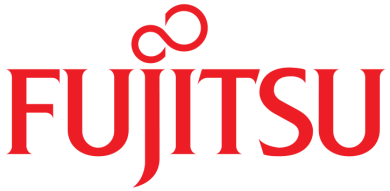 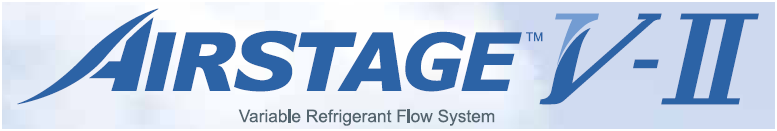 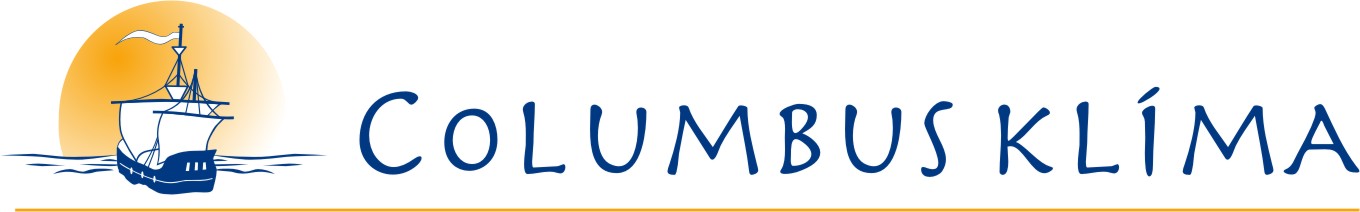 A beltéri egység funkcióinak beállítása a vezeték nélküli távirányítóval
1. Kapcsolja ki a berendezést (stand by mód). Nyomja meg és 3mp-ig tartsa nyomva a beltéri egység kézi működtető gombját („MANUAL/AUTO”), a beltéri egység sípoló hangot ad.
2. Nyomja le egyszerre a távirányítón a Set temp. fel + Fan gombot, majd nyomja meg röviden a Reset gombot!
3. A Set. Temp. Fel  gomb megnyomásával válassza ki az infrajel-kódot (A, B, C, D) majd ellenőrizze azt a Timer mode gombbal! Ha az infrajel-kód megfelelő, a beltéri egység sípoló hangjelzést ad.
4. A funkcióbeállító mód eléréséhez nyomja meg a Mode gombot! A kijelzőn a funkció-paraméter sorszámának (00) első számjegye villog! Válassza ki a kívánt értéket a Set.Temp. (fel/le) gombbal! A helyiérték váltásához nyomja meg a Mode gombot, és az előző lépésben leírtak szerint adja meg a kívánt értéket.
5. Nyomja meg a Fan gombot ha a funkció sorszámáról a paraméter értékének bevitelére akar váltani! A paraméter-érték első számjegye villog. Válassza ki a kívánt értéket a Set.Temp. (fel/le) gombbal! A számjegy váltáshoz nyomja meg a Mode gombot, és az előző lépésben leírtak szerint adja meg a kívánt értéket.
7. A nyomja meg a Start/Stop gombot a beállítás elküldéséhez! A beltéri egység sípoló hangjelzést ad!
8. Minden egyes beállításhoz ismételje meg ezt az eljárást!
9. A funkcióbeállítási módból való kilépéshez nyomja meg és 3mp-ig tartsa nyomva a beltéri egység kézi működtető gombját („MANUAL/AUTO”), a beltéri egység sípoló hangot ad. A távirányítón nyomja meg a Reset gombot.
10. A beállítások befejeztével áramtalanítsa, majd újra helyezze feszültség alá a rendszert.
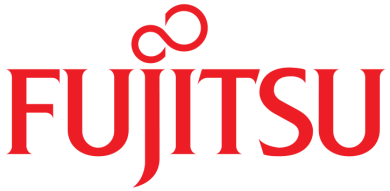 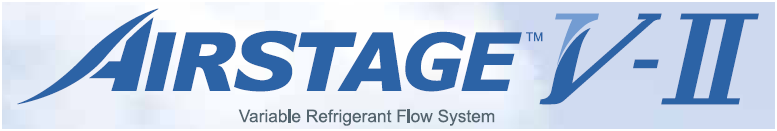 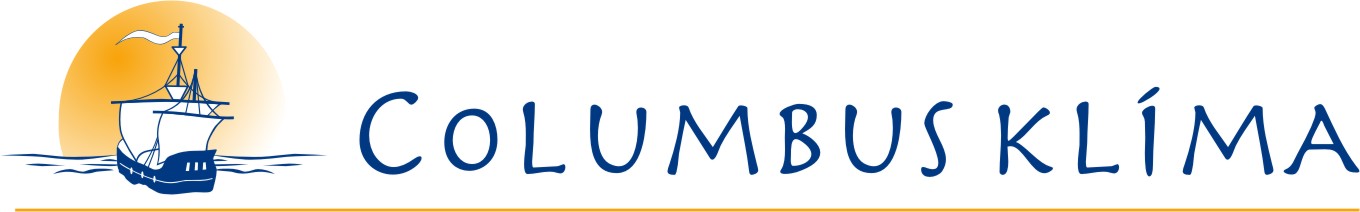 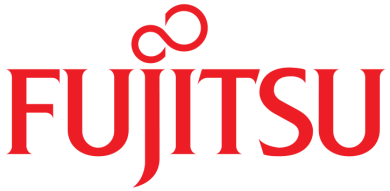 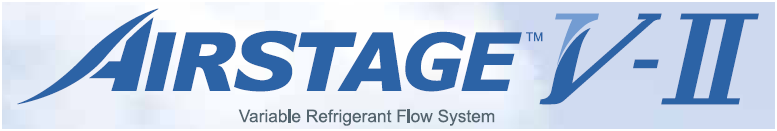 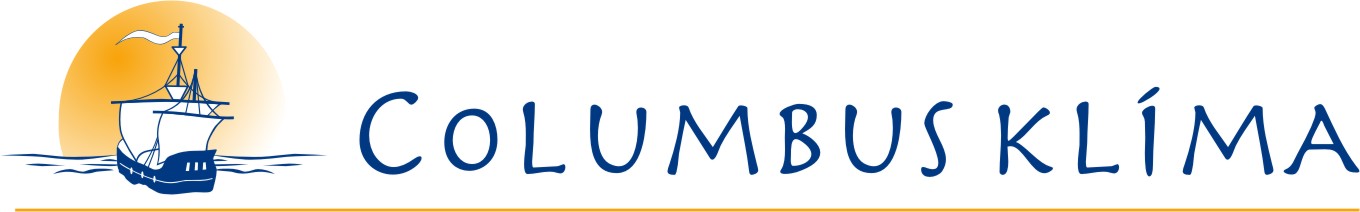 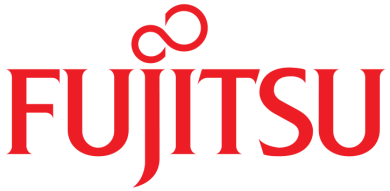 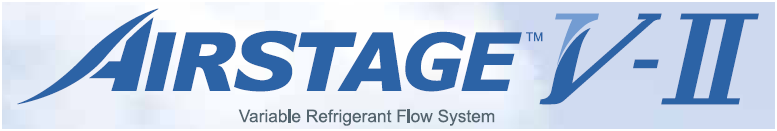 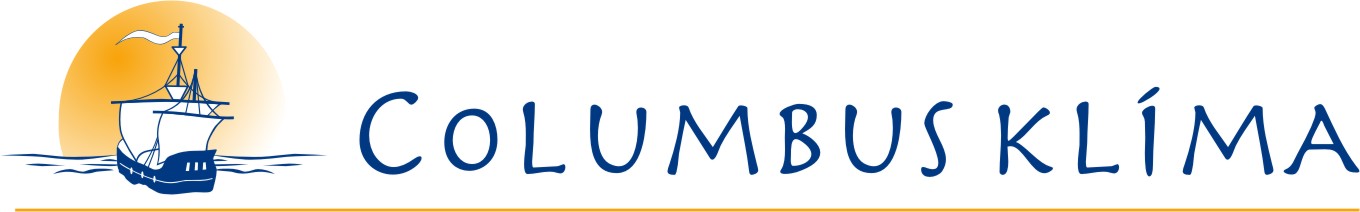 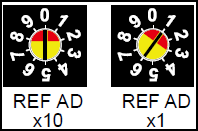 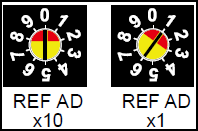 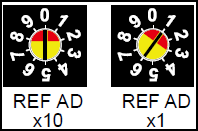 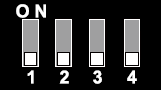 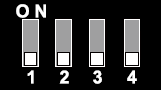 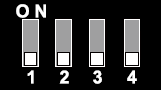 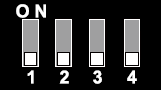 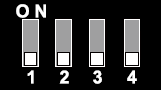 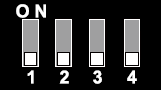 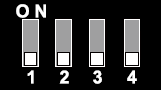 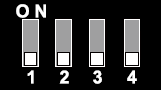 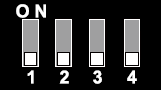 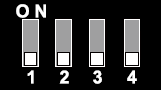 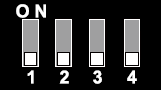 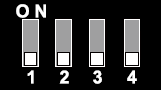 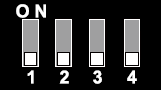 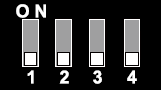 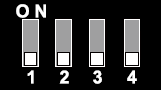 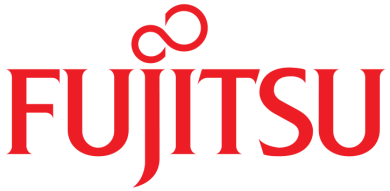 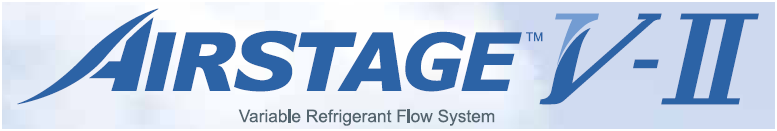 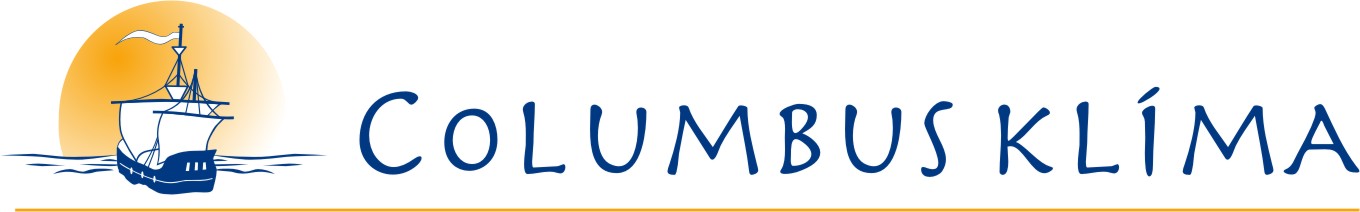 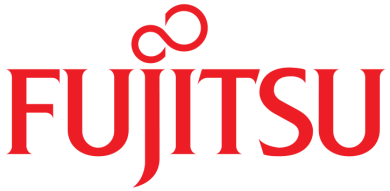 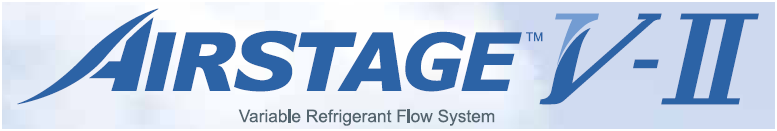 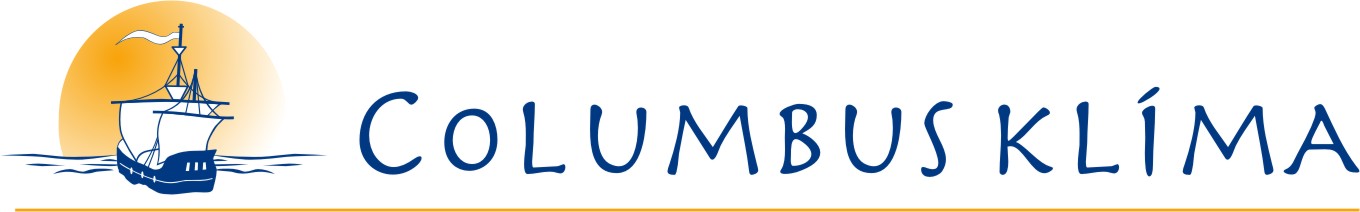